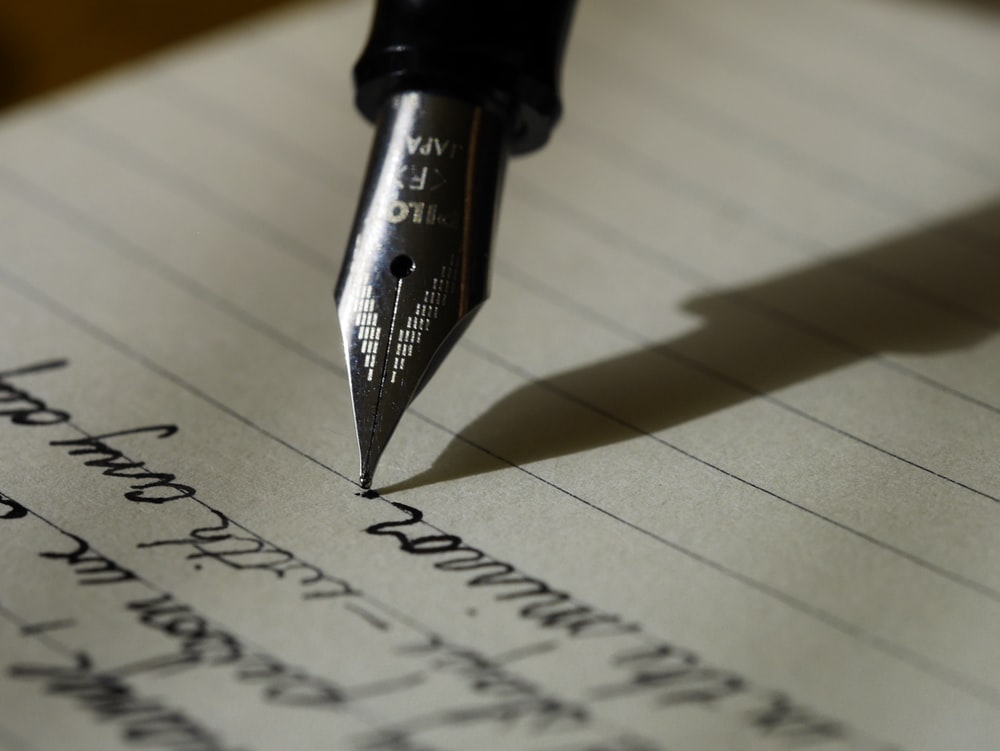 A-Level Global Essay Blocking
By: Blair Button
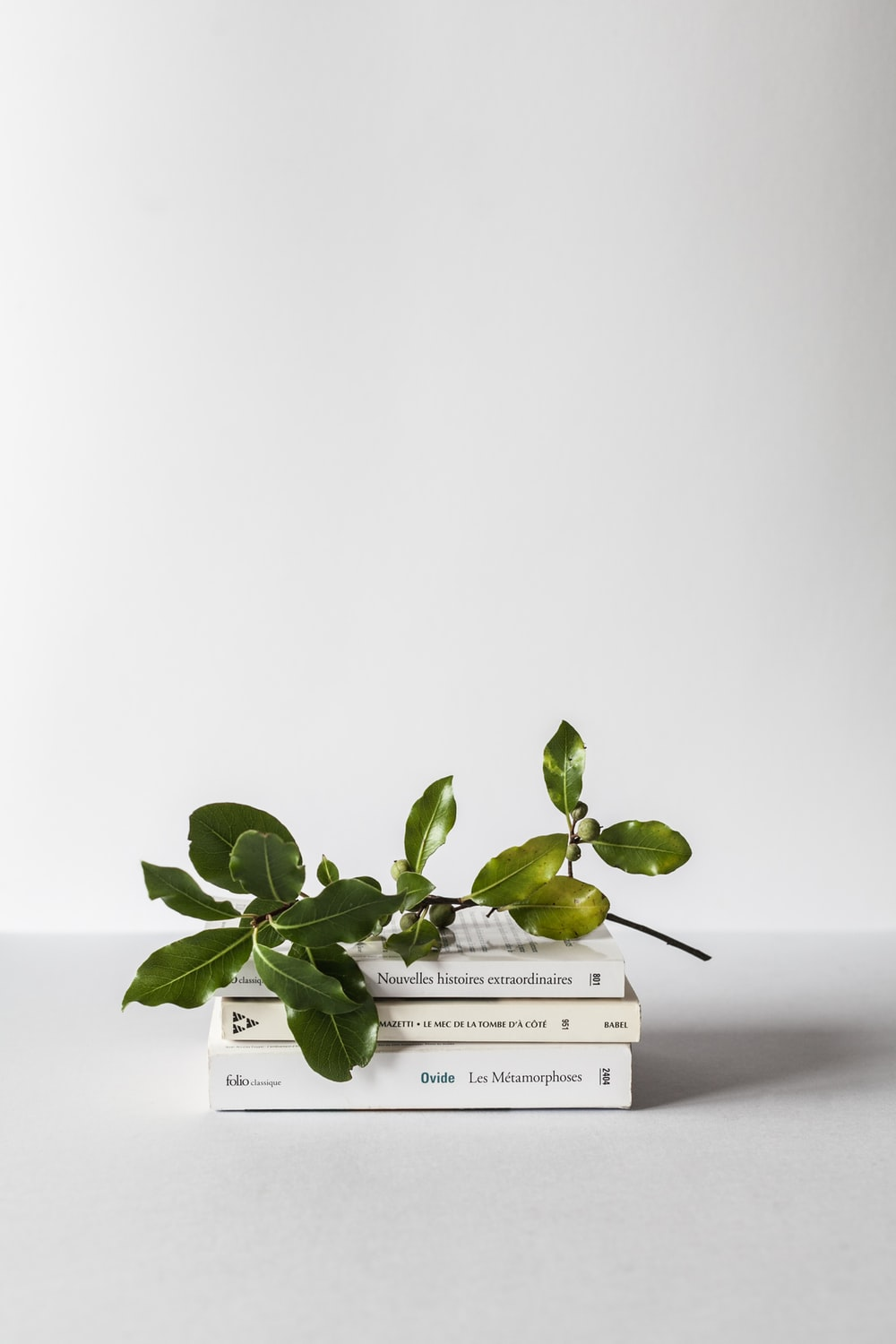 OVERVIEW
of
SECTIONS OF YOUR PAPER
Introduction
Heading
If you choose to use headings in your paper, “Introduction” or “Background” should be added here
Headings are extremely useful, as they are easy ways to keep your paper clearly organized and structured
Question
Give background, do not jump immediately into posing the argument, set up the topic as a pressing issue
Include what prompted you to ask that question, it could be a specific scenario or observation
Connect it back to yourself, your reader can’t be interested in something the author isn’t interested in
Talk about popular theories, stances, or opinions that make this topic worth debating
define
This is crucial to your paper and needs to be done as soon as possible
Even if it seems like a basic word, if it is a key factor in your question you need to be clear about what it means to you if there is a possibility of it being interpreted in any other way
Explaining your paper
Walk them through how your paper is going to
Say what all your lenses will be, why those are your lenses, and how those are the most important perspectives to look at when answering your question
Sources
While you may choose to go into greater depth when validating your sources in your lenses, your opening is a good place  to first introduce them to later be used in your paper
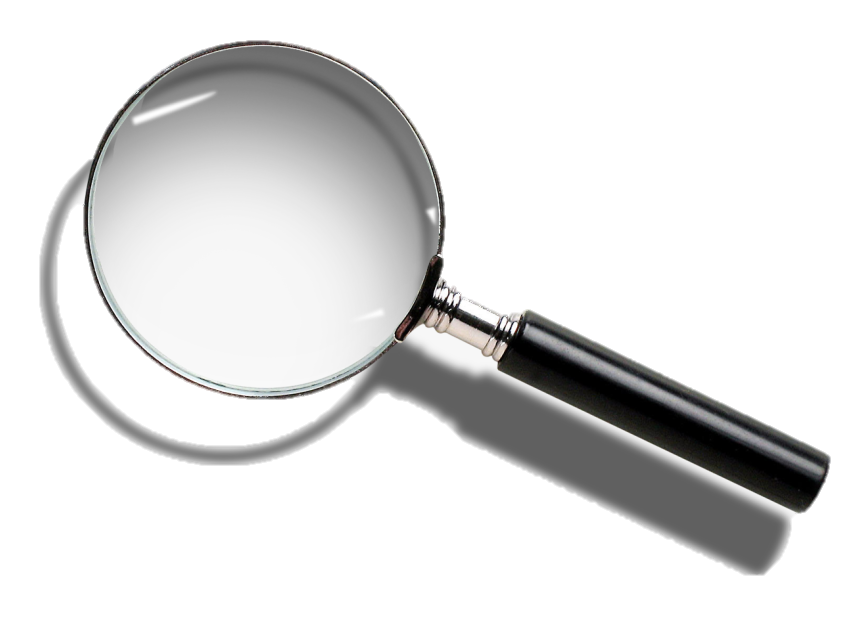 Lenses
Tips.
In Each lens, 
Add quotes
Analyze and evaluate the content
Analyze and evaluate the source
Explain why the sources and quotes are important for this paper
You must do this for each side of the lenses to maintain  a balanced paper
In the conclusion …
Weighing these points, explain which side you believe has the strongest argument
Revisit your most important points from throughout the paper
Restate the thesis and concession
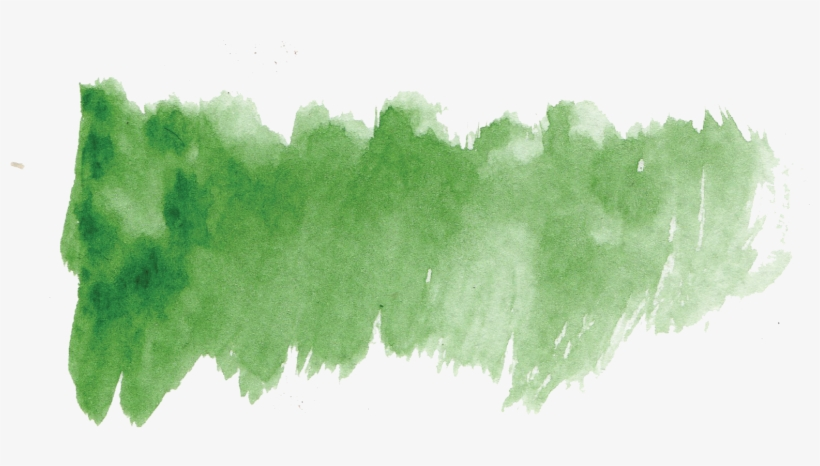 A GUIDE FOR THE ORGANIZING THE PAPER
The Essay as a Whole
Intro
Lens 1
Lens 2
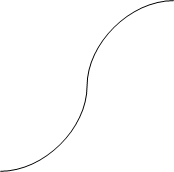 Closing
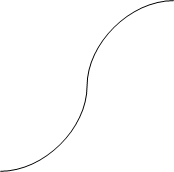 References
Lens 1
Disagree
Agree
Lead Argument
Lead Argument
Content Materials
Content Materials
Analysis & Evaluative Judgement
Analysis & Evaluative Judgement
Author or Study Analysis & Evaluation
Author or Study Analysis & Evaluation
Supporting the Lead Argument
Supporting the Lead Argument
Analysis and Evaluation
Analysis and Evaluation
Author
Content
Content
Author
Mini-Conclusion
Methodology Evaluation
Judgement & Reflection
Lens 2
Disagree
Agree
Lead Argument
Lead Argument
Content Materials
Content Materials
Analysis & Evaluative Judgement
Analysis & Evaluative Judgement
Author or Study Analysis & Evaluation
Author or Study Analysis & Evaluation
Supporting the Lead Argument
Supporting the Lead Argument
Analysis and Evaluation
Analysis and Evaluation
Author
Content
Content
Author
Mini-Conclusion
Methodology Evaluation
Judgement & Reflection